Market Coordination Team Update
RMS: May 07, 2024
April
Reviewed redlines from TXSETCC848 – State or Province Codes will only contain uppercase letters

Reviewed updates to the Texas SET 5.0 Q&A

Reviewed Texas SET v5.0 Implementation Plan
Texas SET v5.0 Implementation Plan
Tuesday, November 5, 2024
2:00pm 
1st Market Conference Call – Confirm all MPs are ready to proceed with Texas SET v5.0 Implementation
Wednesday, November 6, 2004
12:00pm 
CRs suspend sending 650_01 DNP Transactions – Pending DNPs will continue to be worked according to the DNP procedure
5:00pm 
TDSPs will flush systems to cancel all pending 650 DNPs and send complete unexecutables to CRs
Thursday, November 7, 2024
4:00pm 
2nd Market Conference Call – Confirm DNPs are suspended; Roll call for TDSPs only
Friday, November 8, 2024
12:00pm 
CRs suspend sending 814 transactions to ERCOT (both EDI and through Retail portion of MIS)
 CRs begin using Safety Net process as needed for submitting MVIs with a requested date of November 8 - November 9 
CRs begin using Emergency Reconnect for non-payment spreadsheet process as needed for submitting Reconnects for Non-Payment
CRs suspend 814_PC and 650_01 transactions 
TDSPs suspend 814_20 and 650_04 transactions 
1:00pm
TDSPs suspend 867s and 814 responses as well as 814_PD, 650_02 transactions
CRs suspend 824 transactions
TDSPs to log MarkeTrak Issue with ERCOT for Initial County load file
2:00pm
3rd Market Conference Call - ERCOT confirmation of transaction suspension.  Update on transaction processing.
4:00pm
TDSPs suspend 810_02 (810_03MC) transactions
CRs suspend 820_02 (820_03MC) transactions
997s suspended for all transactions
ERCOT shuts down inbound and outbound processing and MarkeTrak
Saturday, November 9, 2024
12:00pm
4th Market Conference Call - MP Migration Status
6:00pm
5th Market Conference Call - MP Migration Status
Sunday, November 10, 2024
10:00am
6th Market Conference Call - MP Migration Status; Confirm Market Readiness
5:00pm
7th Market Conference Call - MP Migration Status; Confirm Market Readiness
Monday, November 11, 2024
10:00am
8th Market Conference Call - MP Migration Status

You can find a copy of the Texas SET v5.0 Implementation Plan on the Market Coordination page of ERCOT.com
Future Meetings
June 11th 

July 16th

August 13th
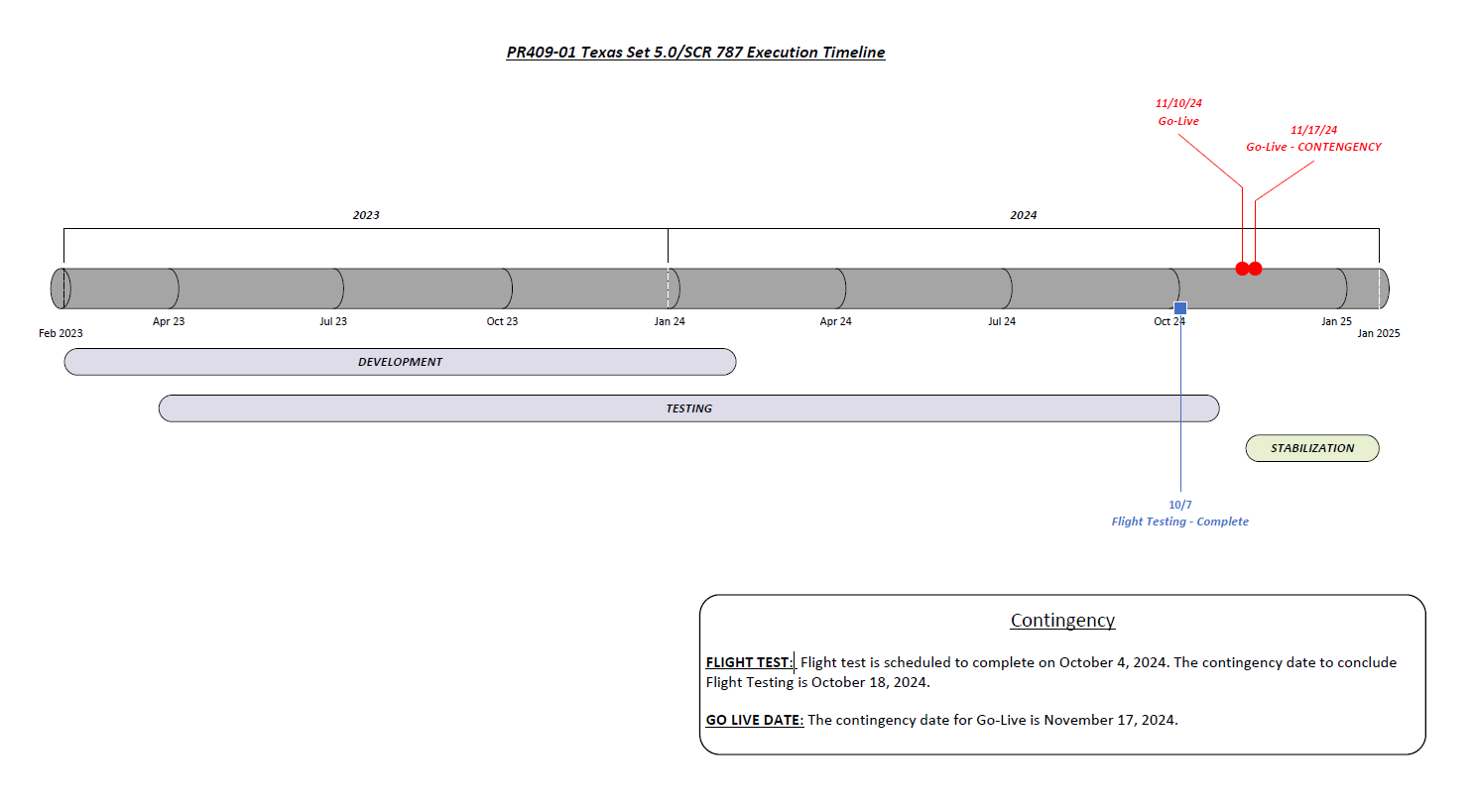